Sponsoring Institution: The First 2 Years
Heather Peters, M. Ed, PhD
GME Consultant
Presented by Partners in Medical Education, Inc. 2019
Introducing Your Presenter…
Heather Peters, M.Ed, Ph.D
GME Consultant

GME Director & DIO

Seasoned speaker at ACGME & subspecialty national meetings

Institutional and Program accreditation expertise

3 decades in education; Masters of Education in curriculum & evaluations, PhD concentration in secondary education & adult learning theories
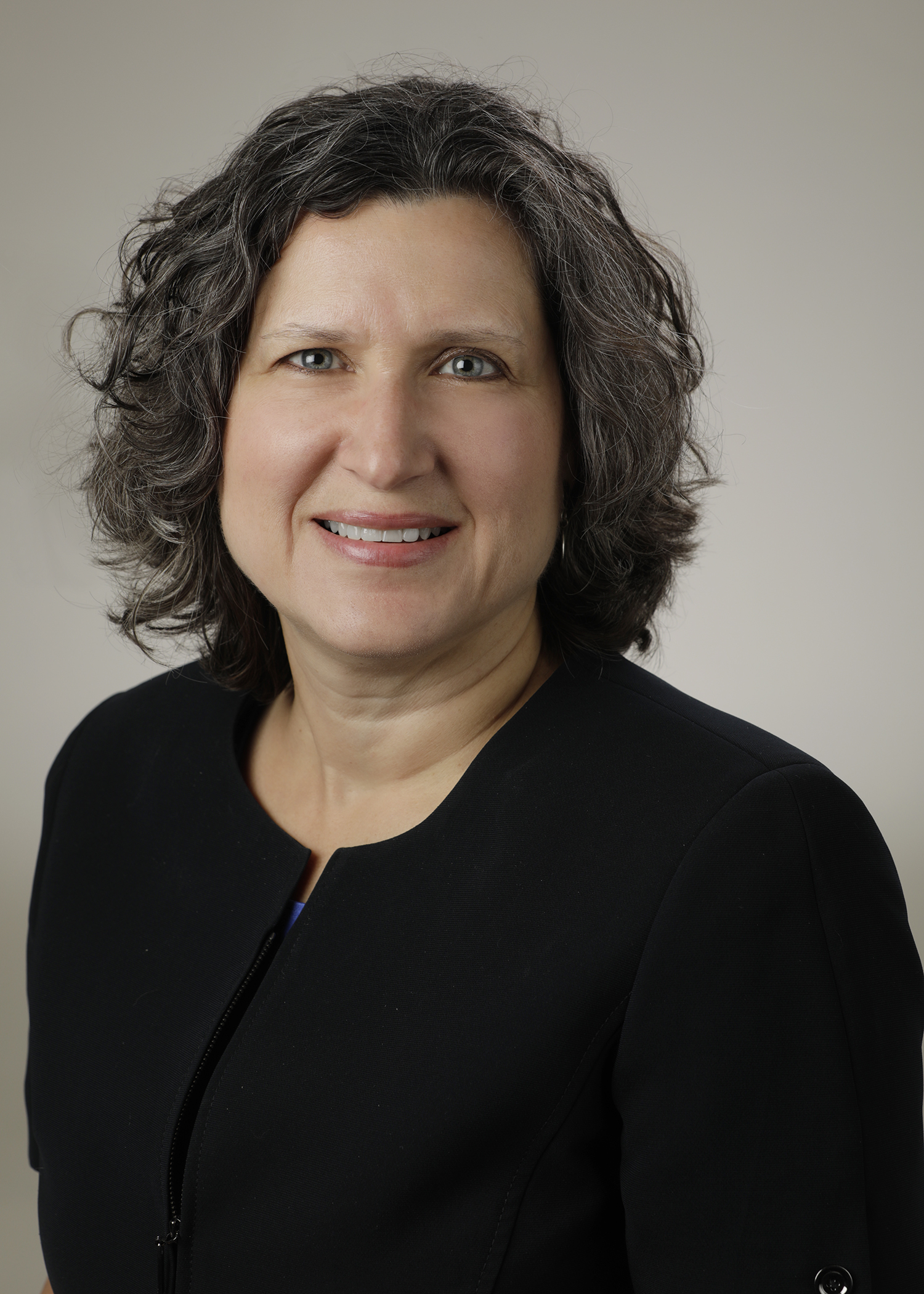 Presented by Partners in Medical Education, Inc. 2019
2
Learning Agenda
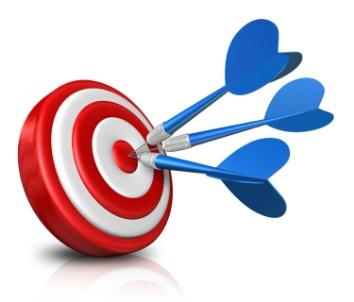 Outline accreditation process for the Sponsoring Institution
Discuss build-out of GMEC and Sponsoring Institution infrastructure
Develop an understanding of connections that are vital to GME growth and development, including preparing for CLER visits
Review the preparations needed for the 2 year site visit from ACGME
Presented by Partners in Medical Education, Inc. 2019
3
Starting the Application
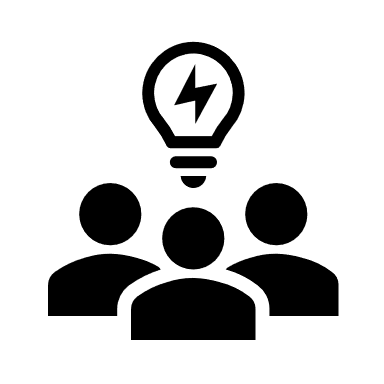 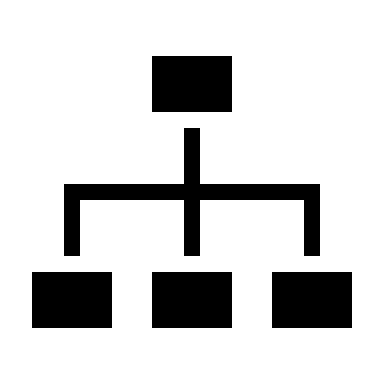 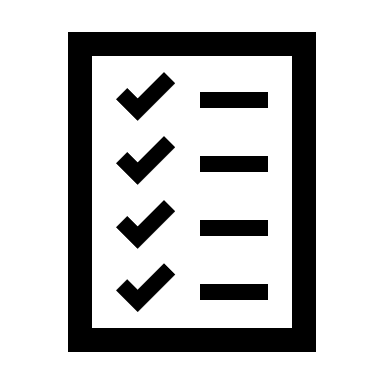 Presented by Partners in Medical Education, Inc. 2019
4
GMEC Development
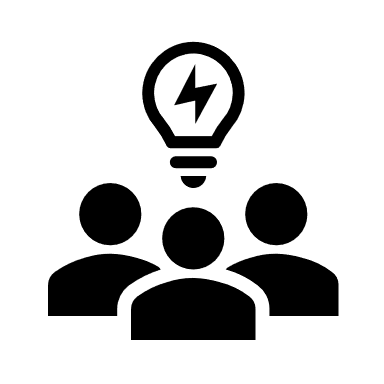 Graduate Medical Education Requirements
Read about it in the Institutional Requirements
Talk to other training sites
On-Demand (Partners®)  Webinars
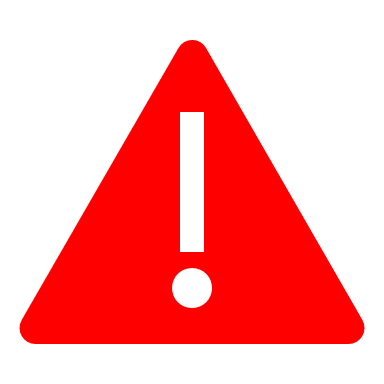 Citations for not meeting all the requirements even though you only have a few meetings’ worth of minutes
Tool: GMEC Requirements Tracking Document
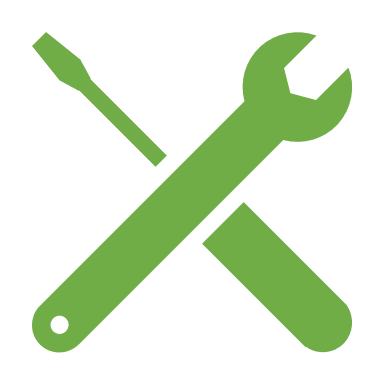 Presented by Partners in Medical Education, Inc. 2019
5
IRQ – Describing your Proposed SI
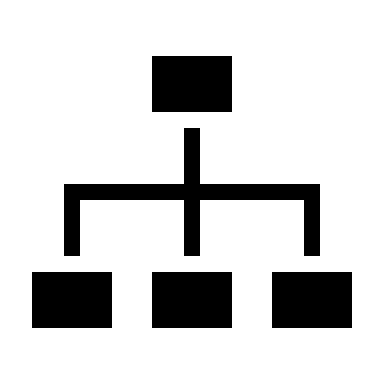 Details about:
Organizational structure
Ultimate authority – Board of ____
Timeline for proposed programs
Patient Safety
Quality Improvement
Professionalism
GMEC Structure, including subcommittees
Presented by Partners in Medical Education, Inc. 2019
6
Policies
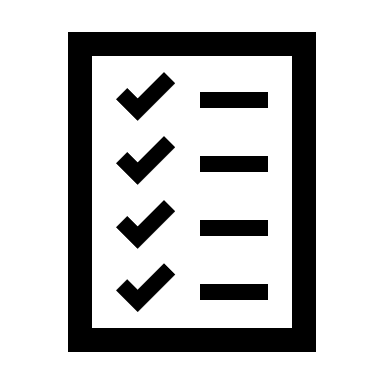 Most of the required policies do not have to be included in the original application, however you need to write them because you will need them
Look for samples from other institutions
MedEd Portal (AAMC.org): database of policies
Vet them through Legal/HR – opportunity for education about residency programs/residents
These are included with the application: 
AIR Process
Special Review Process
Supervision
Presented by Partners in Medical Education, Inc. 2019
7
ORG Charts
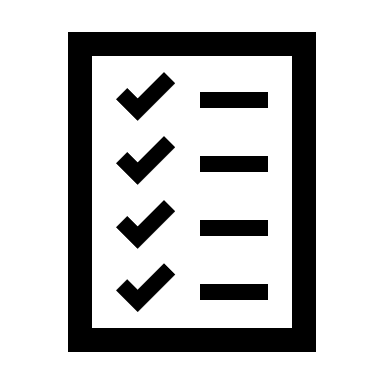 Governing Body
GMEC
DIO
Programs
Presented by Partners in Medical Education, Inc. 2019
8
Statement of Commitment
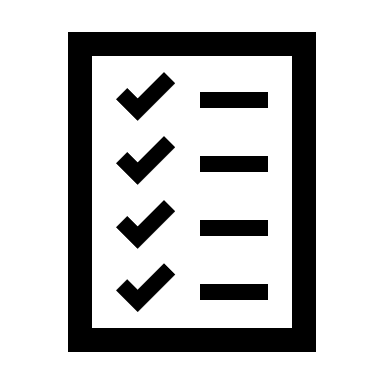 Signed by the Governing Board
Signed by DIO
Signatures dated

Frequent citations for not following directions on this document
Presented by Partners in Medical Education, Inc. 2019
9
Cautions
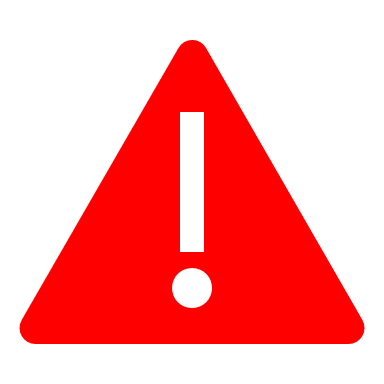 Don’t go too fast
Start your GMEC as soon as you start thinking about having a sponsoring institution 
Hire a DIO and GME Director/Manager before you start the application
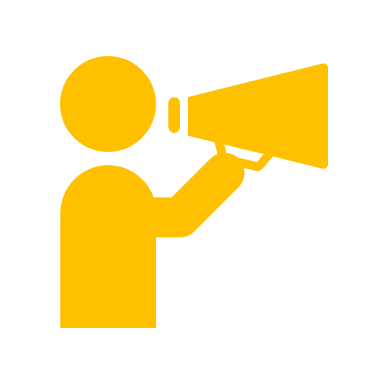 TIP: Have GMEC members review the application before submission.
Presented by Partners in Medical Education, Inc. 2019
10
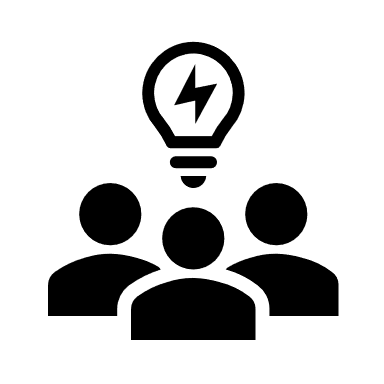 GMEC
Role
Responsibilities
Oversight of programs
Oversight of CLE (Clinical Learning Environment)
Voting
Minutes
Tracking Responsibilities
Presented by Partners in Medical Education, Inc. 2019
11
Infrastructure Development
GME Department (DIO & Director/Manager of GME)
Program Directors
Coordinators
Faculty
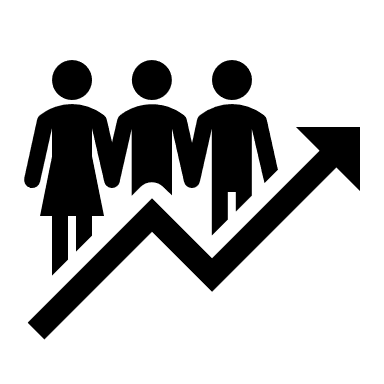 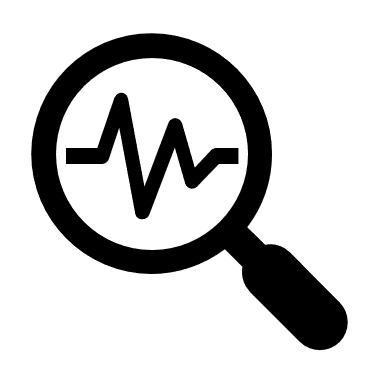 Faculty
Residents
Call Rooms
Work Rooms
Clinic space
Office space
OR/Simulation
Technology
Educational Spaces
Application
Hiring PD/Faculty
Finance/Budget
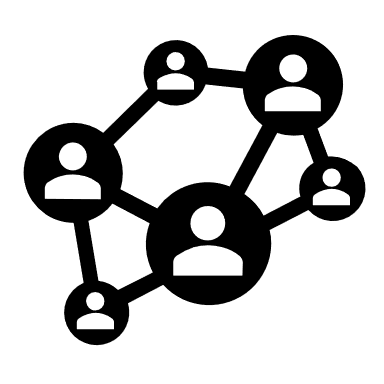 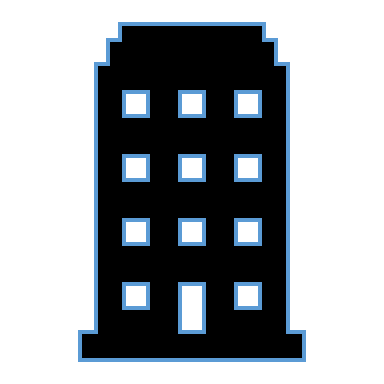 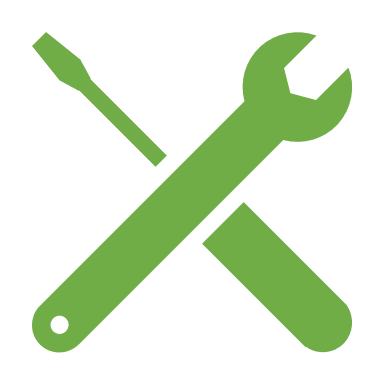 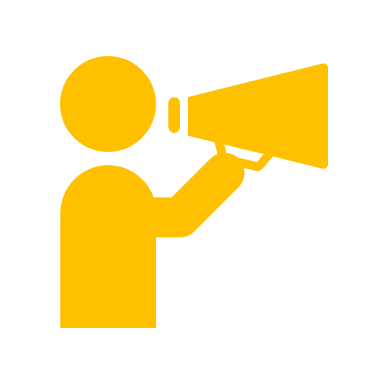 TIP: Project Managers are very beneficial at this stage
TOOL: Project Tracking Document Sample
Presented by Partners in Medical Education, Inc. 2019
12
GME Department
DIO
GME Director/Manager
Personnel Development
Program Directors
Coordinators
Faculty
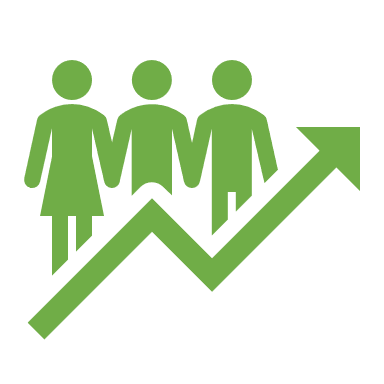 Core
Faculty
Presented by Partners in Medical Education, Inc. 2019
13
Educational Spaces (conference rooms, computer labs)
Call rooms – account for all the possible nighttime residents at the build-out of all programs
Resident workrooms
Resources
Continuity Clinics/Clinic space
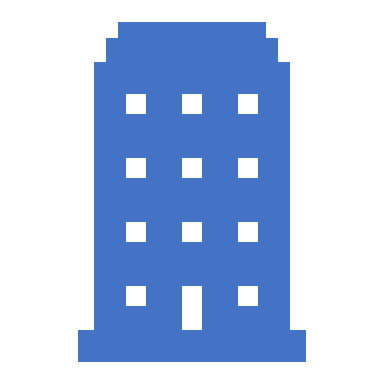 Office spaces (chief residents, faculty, program directors, coordinator, GME staff)
Technology (Residency Management Systems for evaluations & schedules; computers for services; computers for offices
Specialty Specific: EM; General Surgery; Orthopedics
Lactation spaces
Disabilities accommodations in the physical plant
Presented by Partners in Medical Education, Inc. 2019
14
Hiring
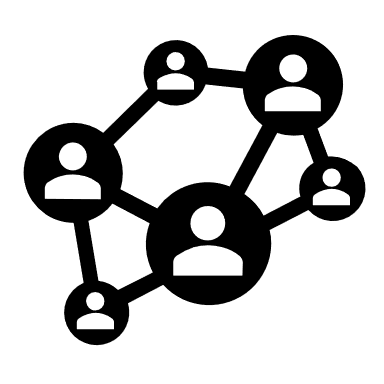 Program Development
Program Directors
Faculty
Coordinator
Application
Educational program = Block Diagram
Specialty Information
Evaluations
Policies
Faculty Roster
Develop/Coordinate Resources
Physical
Technology
Presented by Partners in Medical Education, Inc. 2019
15
IRB
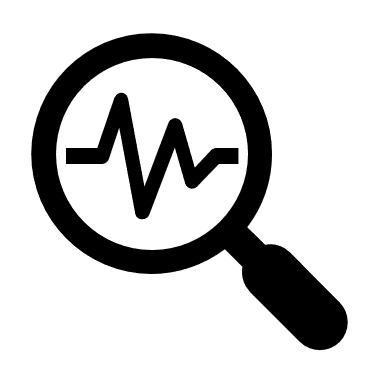 Scholarly Activity
Research Department
Champions for Scholarly Activity
Support for Scholarly Activity
Faculty
Residents
Coordinators
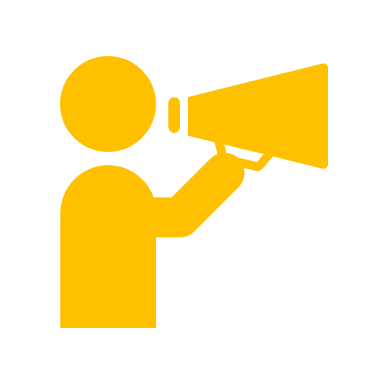 TIP: Lobby for Research Director to support the Scholarly Activity Build-out
Presented by Partners in Medical Education, Inc. 2019
16
Scholarly Activity Categories
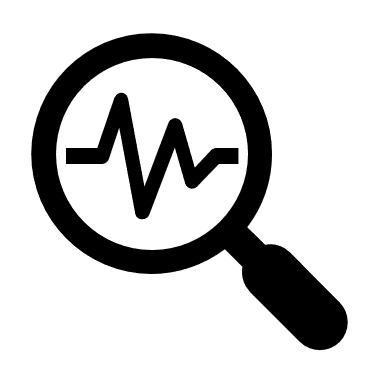 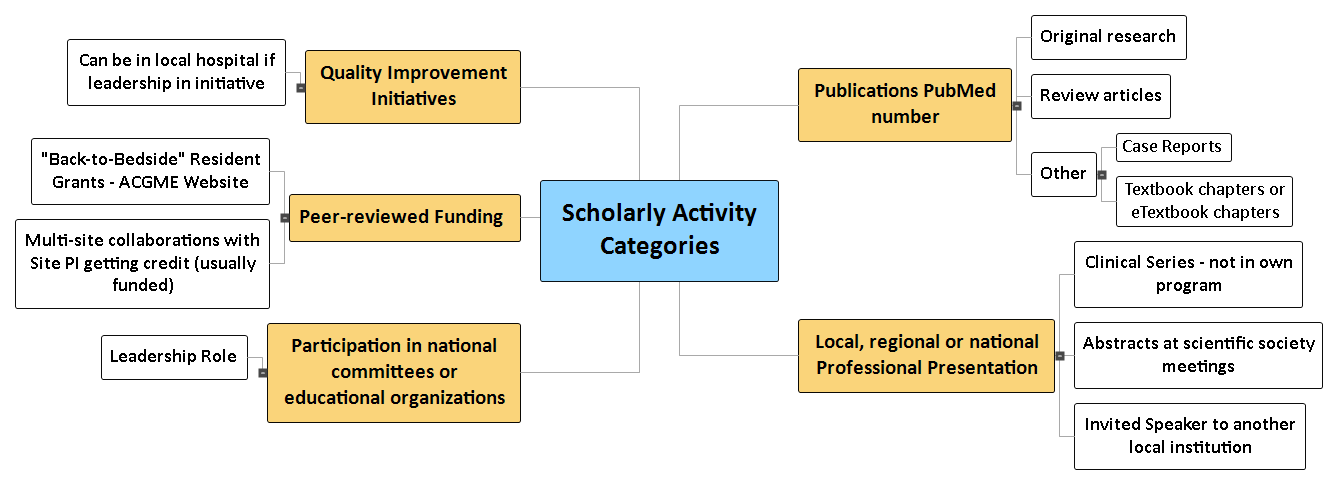 Presented by Partners in Medical Education, Inc. 2019
17
Education & Connection
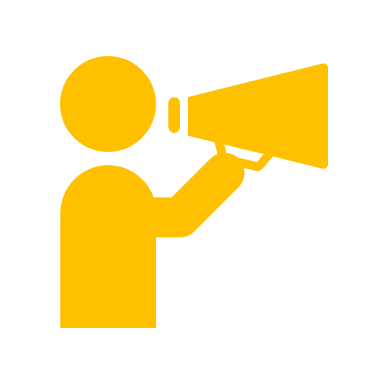 TIP: Include representatives on GMEC to expand the conversation and lead to better GME-Organization connections
Presented by Partners in Medical Education, Inc. 2019
18
Clinical Learning Environment Concepts
Integration of GME into organization 
READ! READ! READ!
Visits will start after you receive “continued accreditation”
Presented by Partners in Medical Education, Inc. 2019
19
ORG Charts
GMEC Minutes & GMEC Membership
Two Year Site Visit
Policies
Interviews:
DIO
GMEC
Program Directors
C-Suite
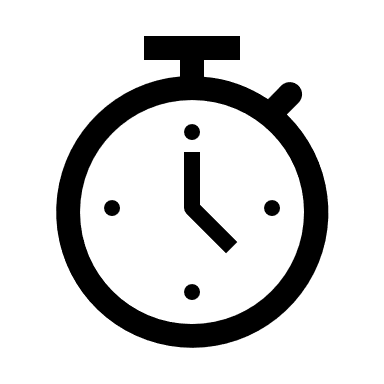 Presented by Partners in Medical Education, Inc. 2019
20
Take Home Points
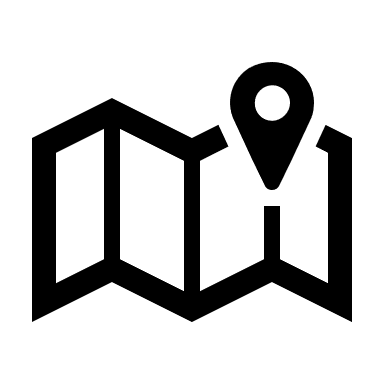 Sponsoring Institutions are complex entities
Webinars
Conferences (ACGME, AHME)
ACGME.org (CLER, Well-being, Site Visits)
Journal of GME (JGME)
Requirements (Institutional, Common, Program)
Building relationships in the first 2 years is key to long-term sustainability
“You don’t know what you don’t know”
Get help from those who have gone ahead…
Presented by Partners in Medical Education, Inc. 2019
21
On-Demand Webinars
Upcoming Live Webinars
      
Special Reviews: Helpful not HurtfulThursday, June 6, 2019  12:00pm – 1:00pm EST2019 CPR Part 3 of 4: Section IV & Section VTuesday, June 18, 2019  12:00pm – 1:00pm EST

      GME is Not Just GMETuesday, July 9, 2019  12:00pm – 1:00pm EST

    SI 2025 Part 4 of 4: Strategic PlanningThursday, July 18, 2019  12:00pm – 1:00pm EST
2019 CPR Part 1 of 4: Overview

SI 2025 Part 1 of 4: Introduction & Overview

Onboarding the New Coordinator

2019 CPR Part 1 of 4: Overview

AIMs and Action Plans

SI 2025 Part 2 of 4: Changes on the Horizon

Ask Partners – Spring Freebie

Understanding the CLE

Onboarding the New Program Director
NEW Faculty Development Series
Contact us today to learn how our Educational
Passports can save you time & money! 
724-864-7320
www.PartnersInMedEd.com
15 Minutes to Effective Feedback
Presented by Partners in Medical Education, Inc. 2019
22
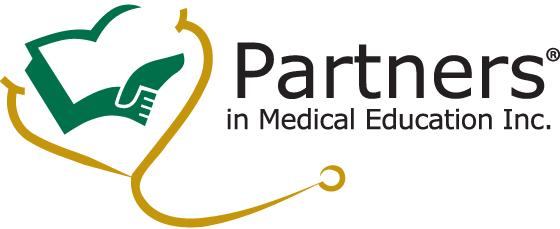 Partners in Medical Education, Inc. provides comprehensive consulting services to the GME community.  
Partners in Medical Education
724-864-7320  |  info@PartnersInMedEd.com

Heather Peters, M.Ed, Ph.D
 heather@partnersinmeded.com

www.PartnersInMedEd.com
Presented by Partners in Medical Education, Inc. 2019
23